Comparison of Developer’s Work Efficiency between Different Editors
〇Sentaro Onizuka1  Tetsuya Kanda1  Katsuro Inoue2
1 Osaka University  2 Nanzan University
2. Proposed Method
1. Overview
Analyzing the coding process has been limited to a single editor
Editors are important in the efficiency of development
Collecting and comparing 
  “self-evaluations” and “quantitative evaluations”
  of developer’s work efficiency for each editor
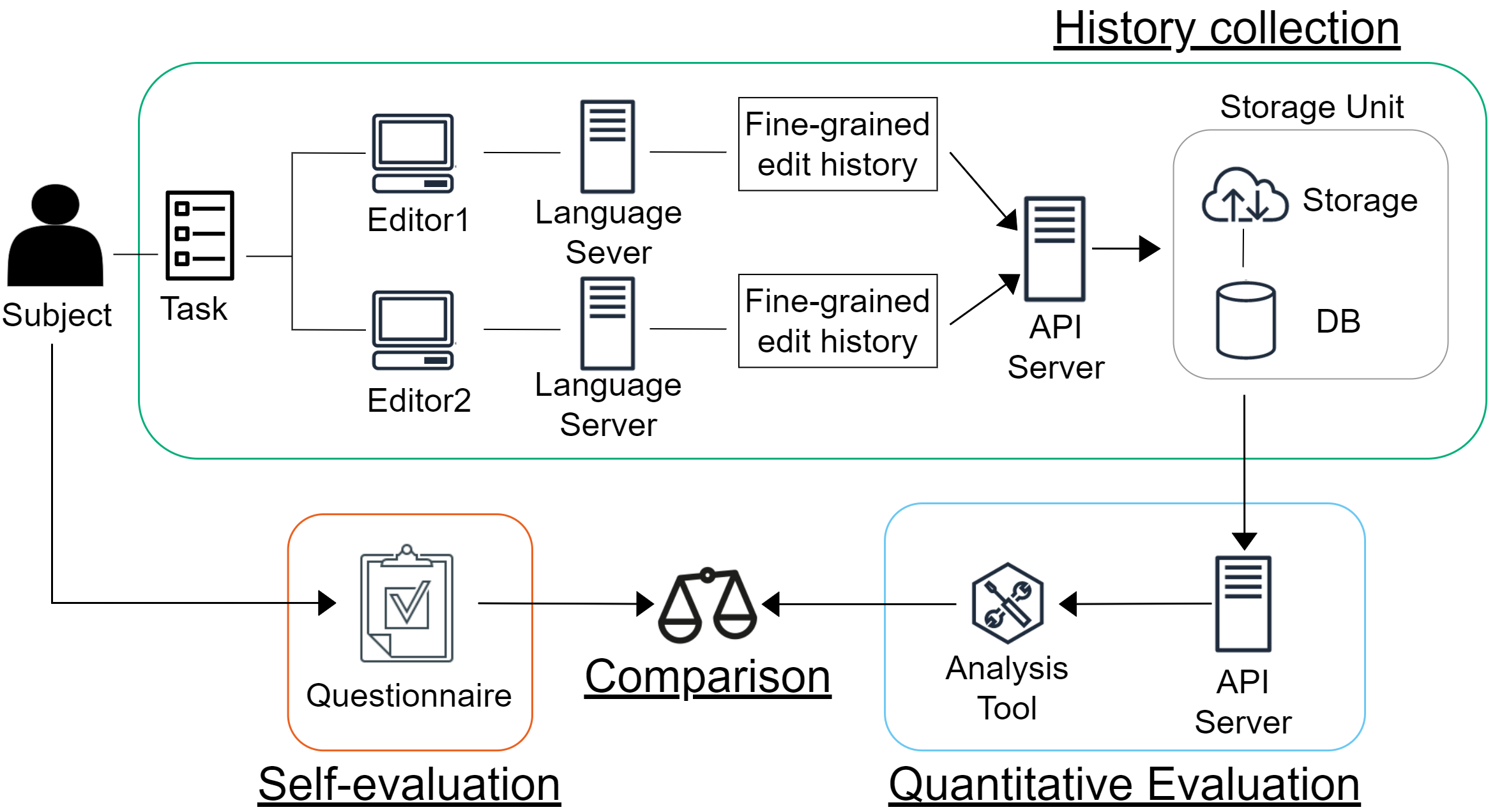 Propose a method   to compare developer’s work efficiency   between different editors
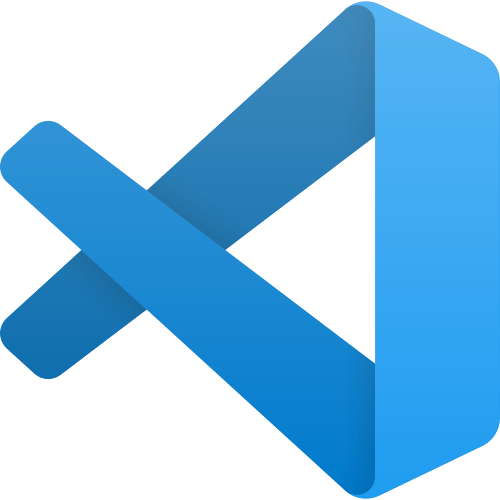 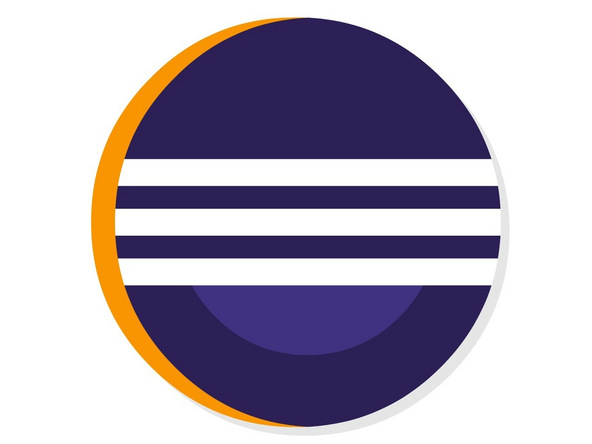 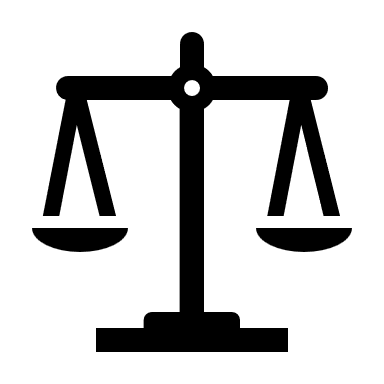 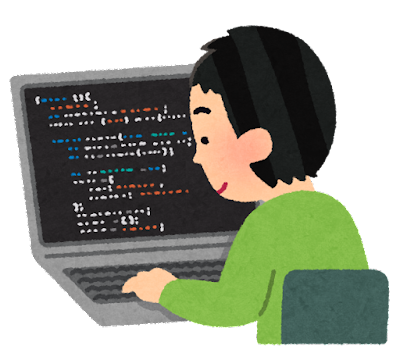 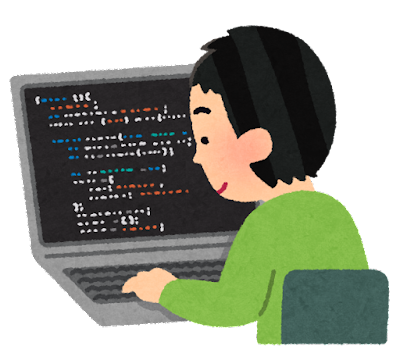 3. Collecting evaluation of work efficiency
4. Comparison based on scatter plot
Self-evaluation
Criteria to determine if in agreement or not
5-point Likert scale
  “Which editor do you think is faster at coding?”
Correlation coefficient
Judge by area
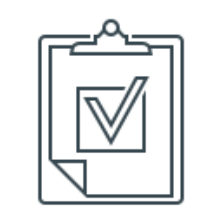 Editor2
Editor1
+1
-2
+2
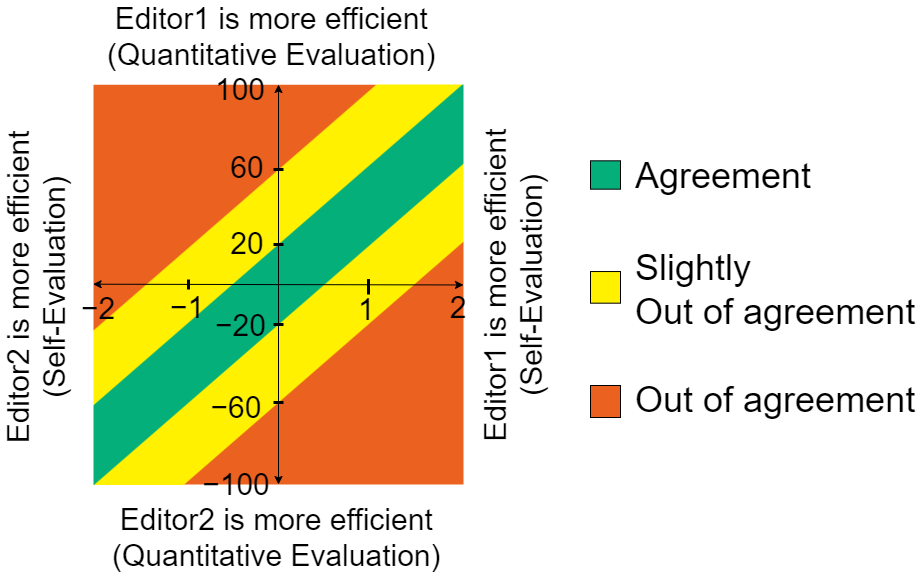 -1
0
Quantitative evaluations
Development progress graph
Time required for each task
Fine-grained edit history
- { (avg of editor1) - (avg of editor2) }× 100
Normalized data（0 ～ 1）
Editor2
Editor1
0
+100
-100
5. Method Example
6. Conclusion
Conducted a small experiment with the method
               on Visual Studio Code and Eclipse
Proposed a method to realize the comparison of developer’s work efficiency between different editors
Showed an example output of the proposed method with two editors
Correlation coefficient: - 0.27
Judge by area:       3 people       3 people       2 people
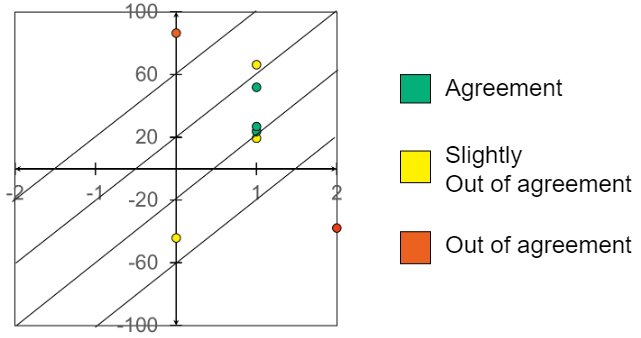 Fine-grained edit history collection platform  GitHub: https://github.com/inoueke-n/sairi-common
Plug-in for Visual Studio Code  GitHub: https://github.com/inoueke-n/sairi-plugin-for-vscode
Plug-in for Eclipse  GitHub: https://github.com/inoueke-n/sairi-plugin-for-eclipse
A scatter plot of comparing post-development self-evaluations and quantitative evaluations of a source code transcription task
This work was supported by JSPS KAKENHI Grant Numbers JP19K20239 and JP18H04094